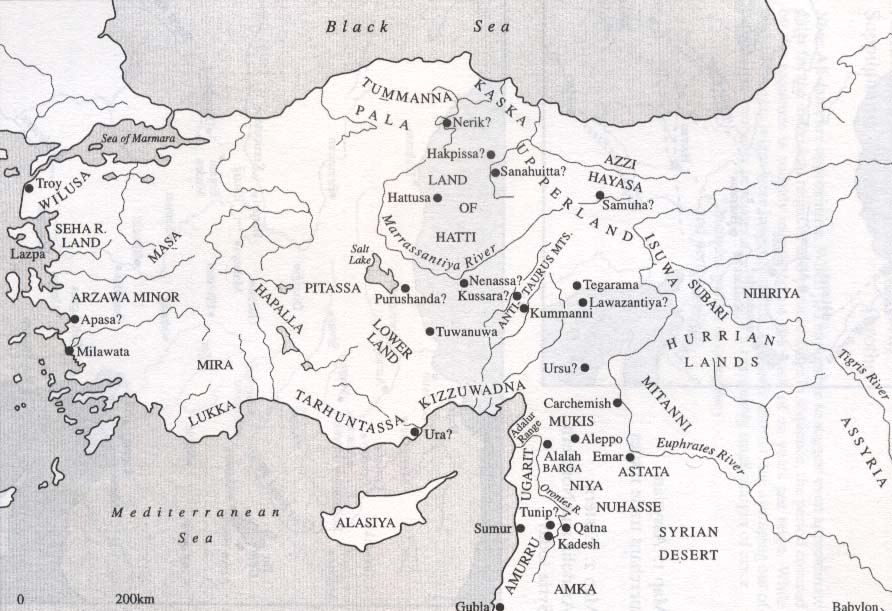 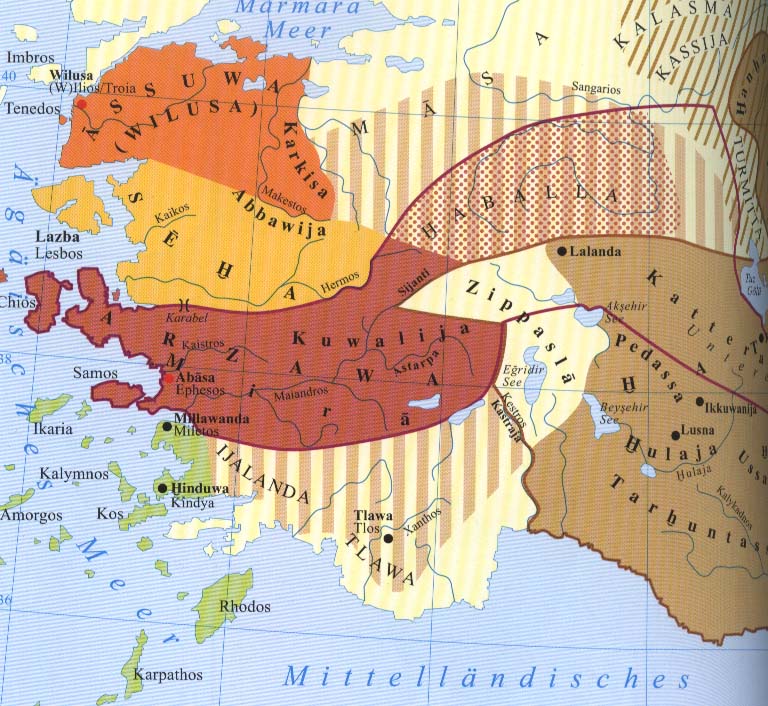 Анатолия през 15-14 в. пр. Хр.
Assuwa - Азия (?) – конфедерация от царства в северозападна Анатолия
хитит. Ahhiya, Ahhiyawa – Achaiwia (по-стара форма на Ахая) – Achaia - ахейци
Първото споменаване от края на 15 в. пр. Хр.: “Attarsyia, мъж от Ahhiya”:
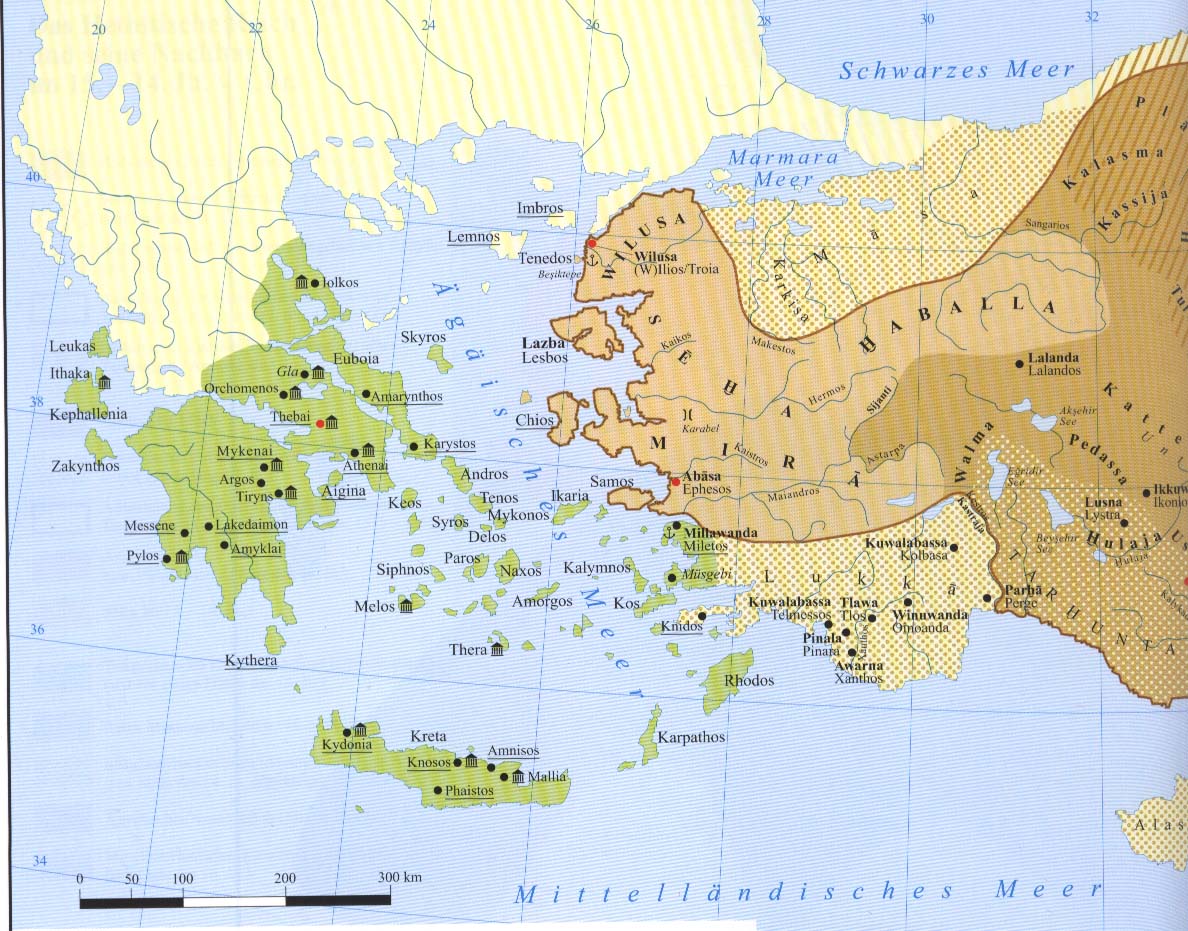 Анатолия през 13 в. пр. Хр.
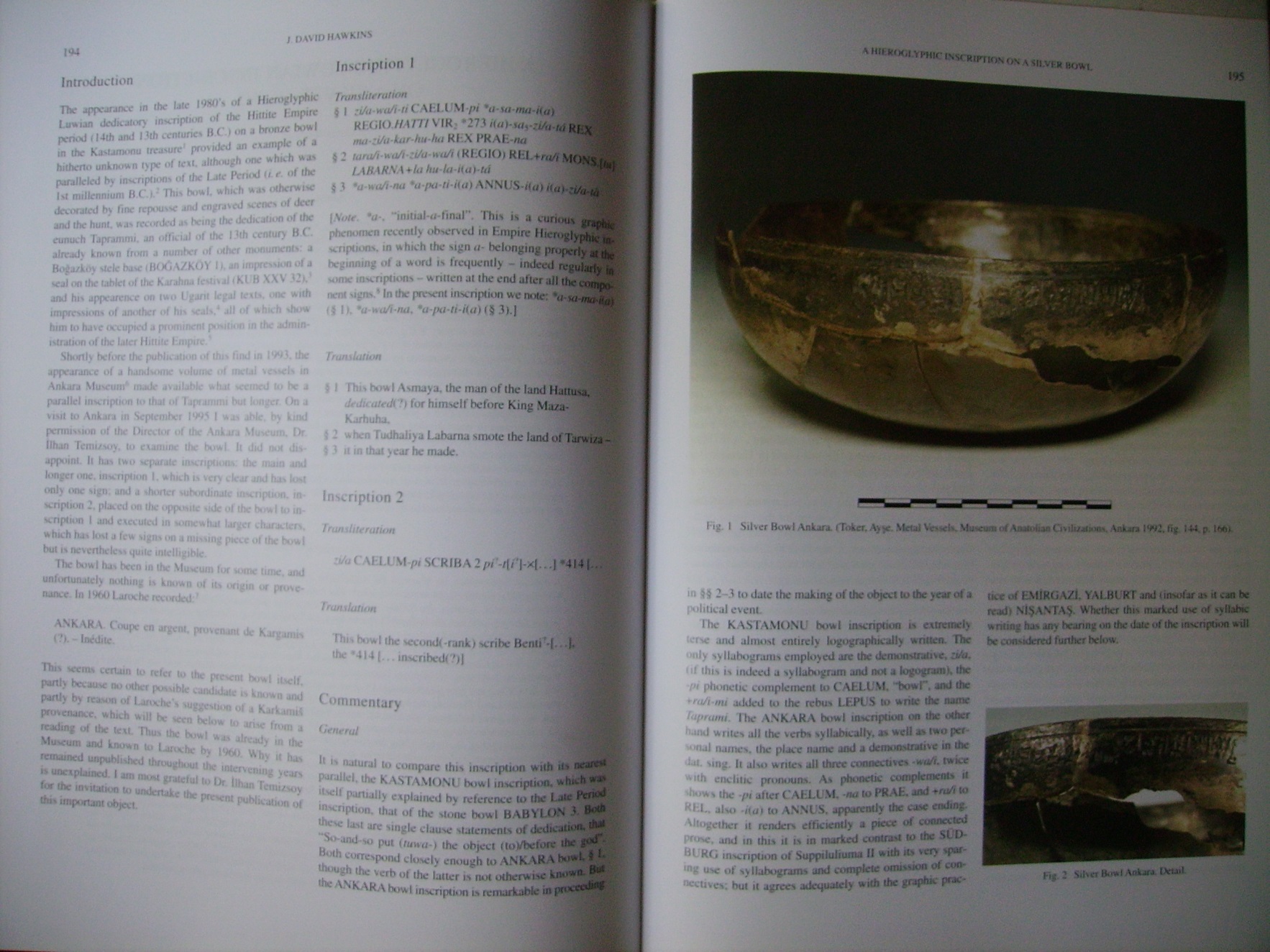 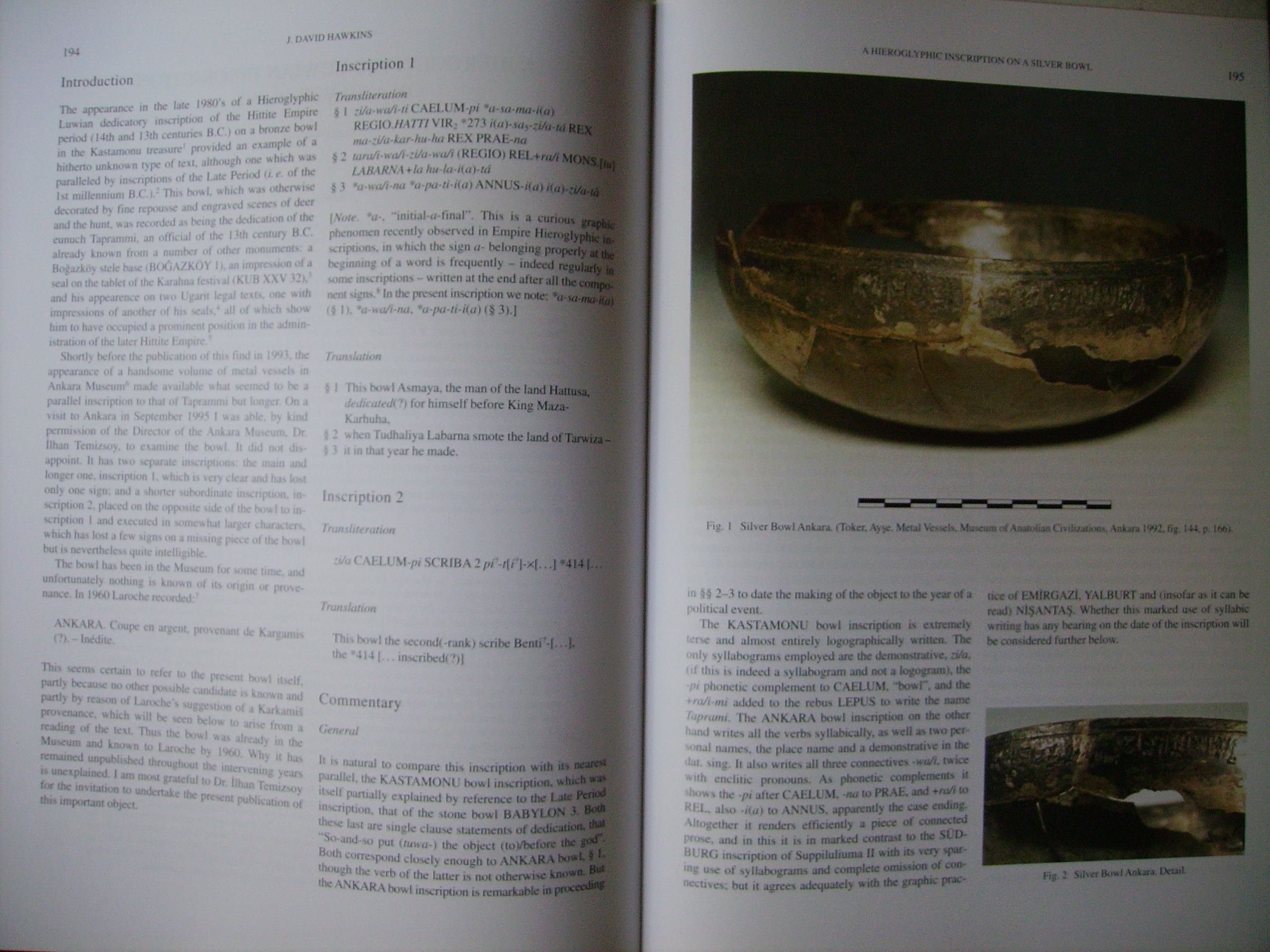 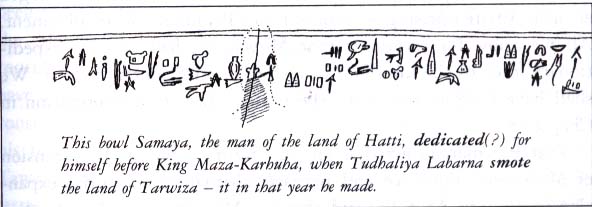 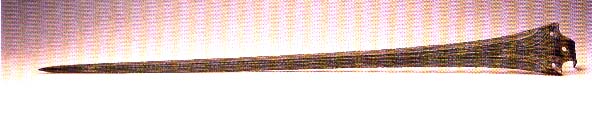 Микенски меч, намерен в Хатуса, с надпис на Тудхалиас ІІ, с.1430 г. пр. Хр., ознаменуващ победата му над Асува
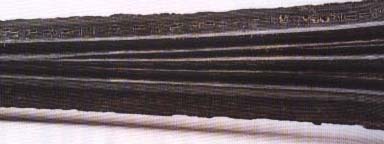 Микенско присъствие от края на 15 в. пр. Хр. – най-силно през 13 в. пр. Хр.
 зона на микенски селища - на север от Самос до Родос на юг и от Милет до Халикарнасос; 
 Дали става дума за микенска колонизация?
 микенска керамика се намира и на север до Троя и на близките острови, но по-скоро като резултат от търговски контакти
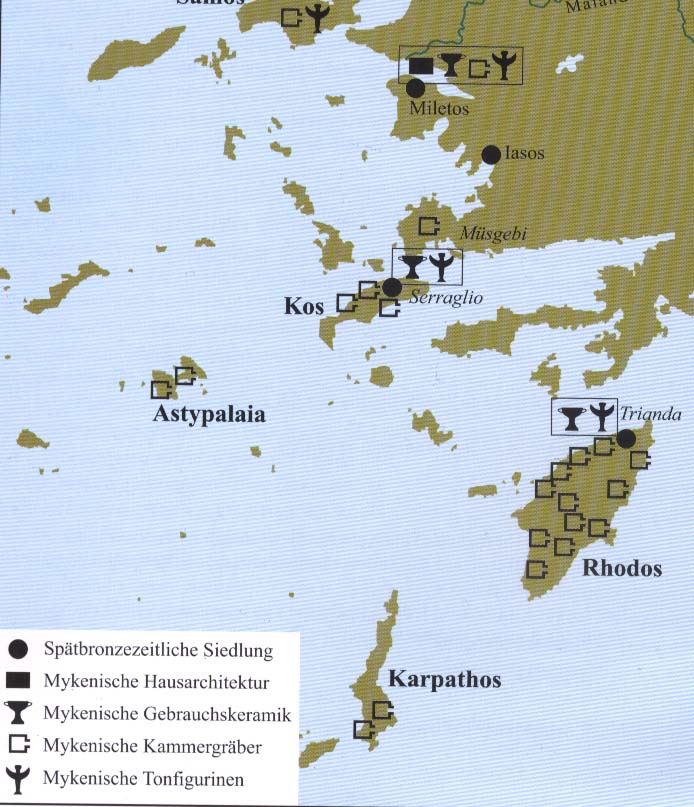 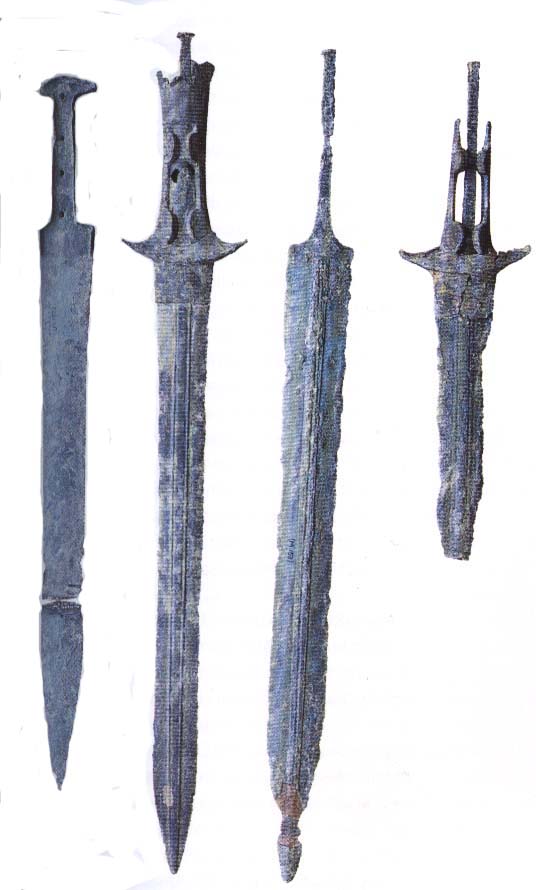 Микенски (първият вляво) и хититски мечове, намерени в некропола на Милет от 13 в. пр. Хр.
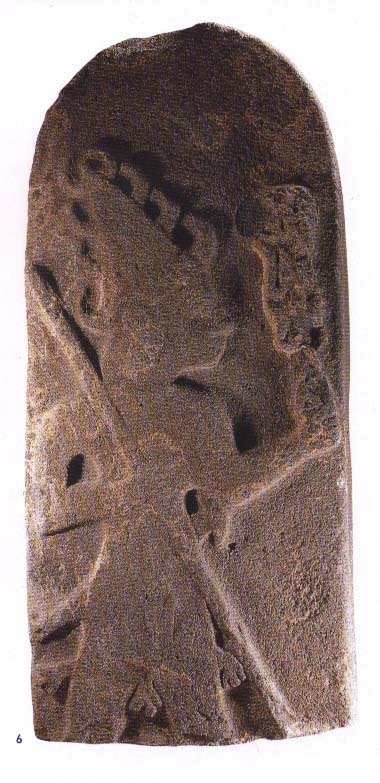 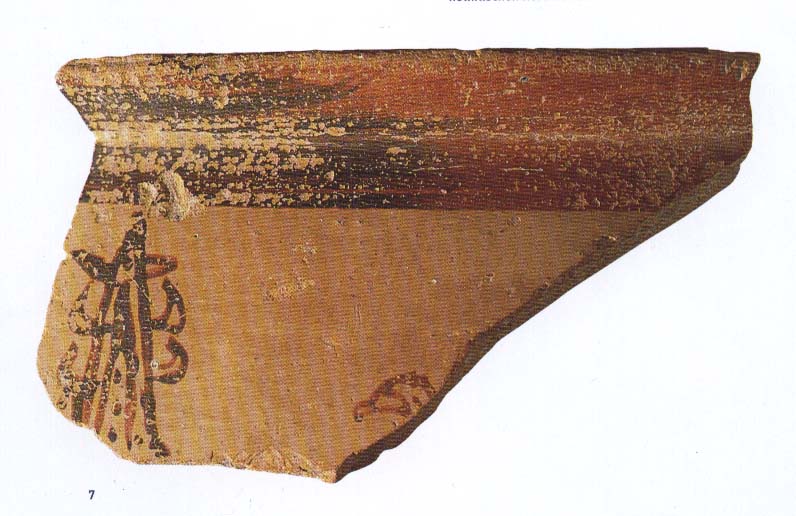 Фрагмент от микенски кратер от Милет, с. 1200 г. пр. Хр.
Стела с изображение на хититско божество от времето на  Хититската империя
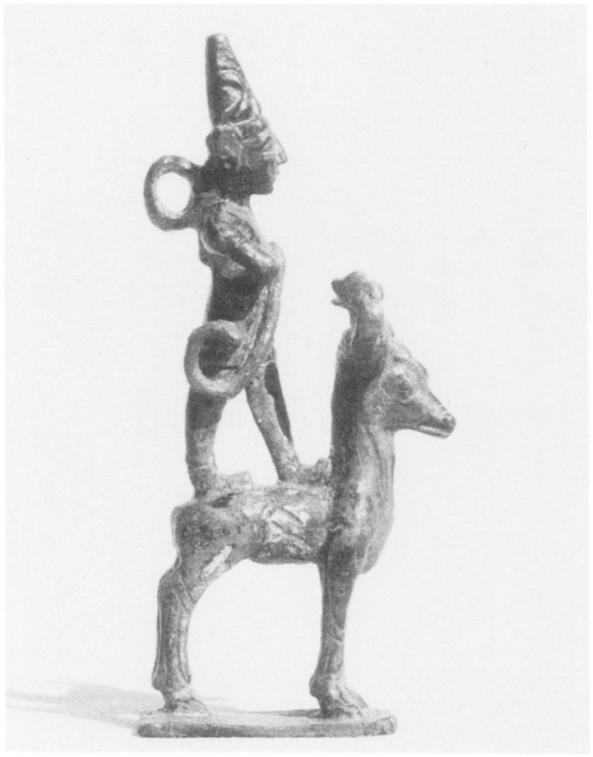 Хититска статуетка, намерена в гробница край къснобронзово селище на о. Кипър
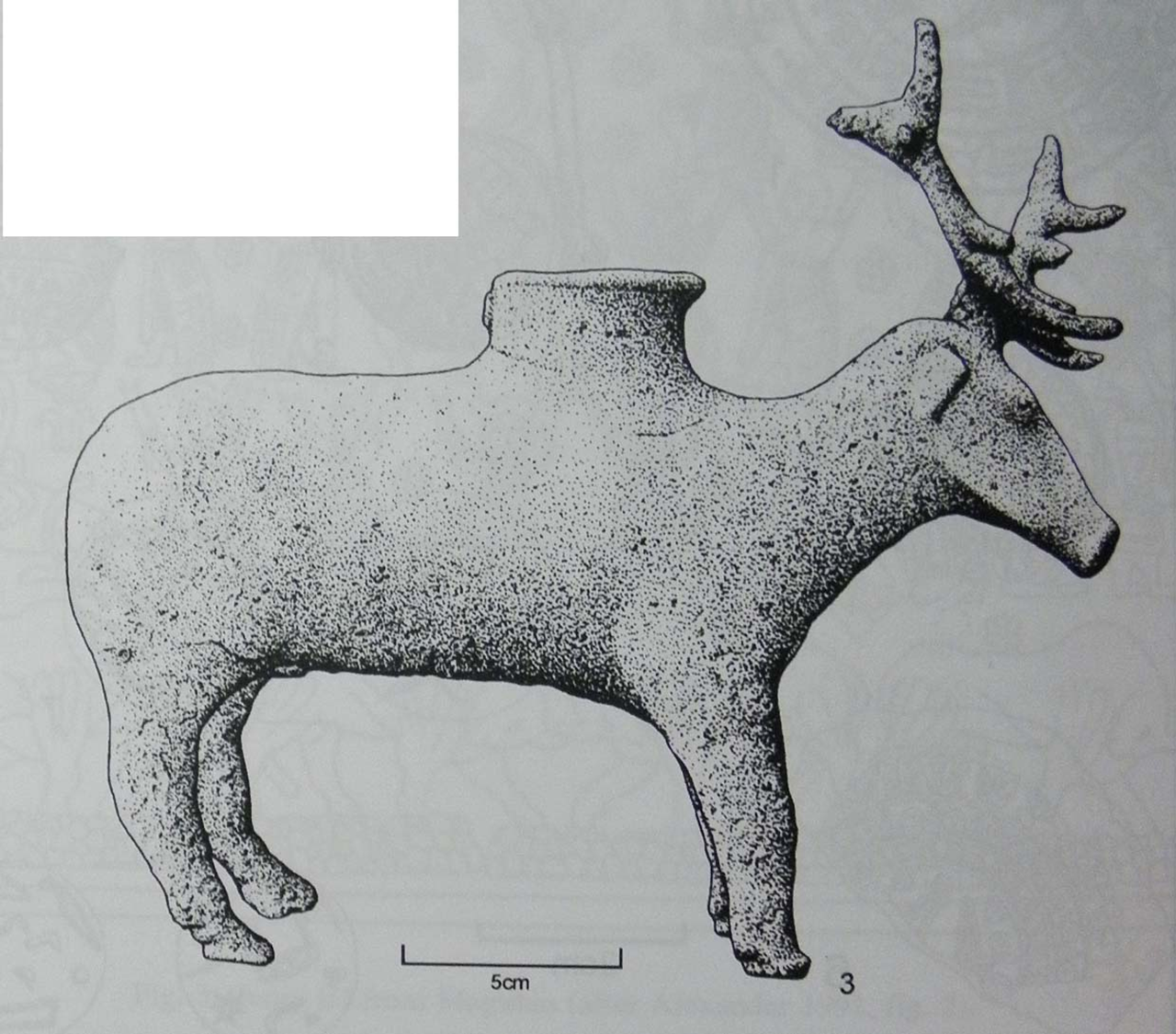 Хититски сребърен ритон, намерен в Микена, в шахтове гробница ІV
Wilusiya и Taruisa/Tarwiza  - Илион и Троя; 
Приам (?) – Pariya-muwa, Piyamaradu
Eteocles (?) - *Etewoclewes – Tawagalawa
Attarsyia – едва ли  е Атреус, Атрей
Milawata/Milawanda – Милет
Apasa – Ефес

Възможна „Вилусиада“ – лувийски епос, който да е бил нещо като прототип на гръцкия епос.